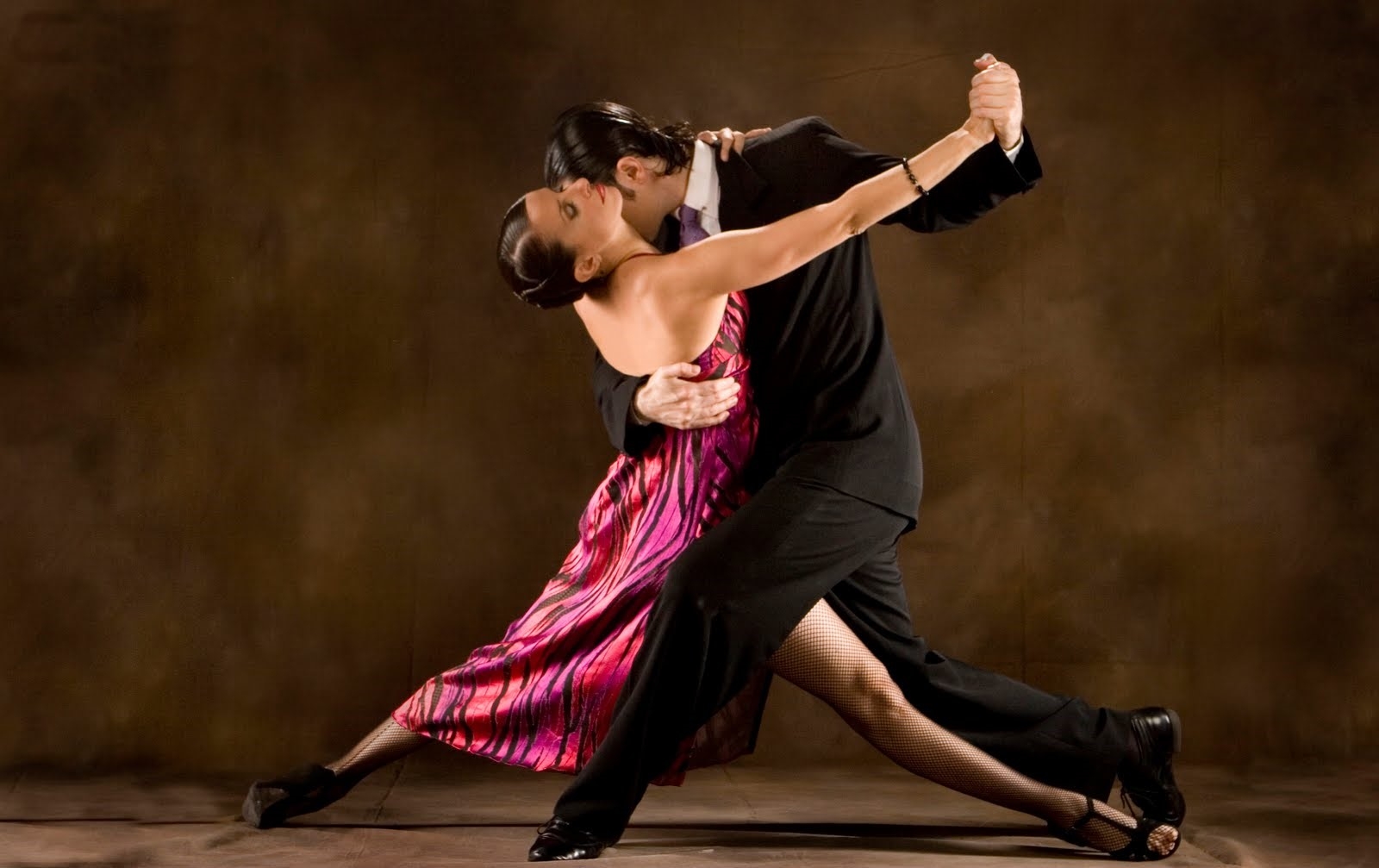 ¡Conéctate!
¡Buena Música!
buena
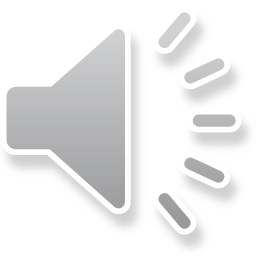 ¡Baila con personas!